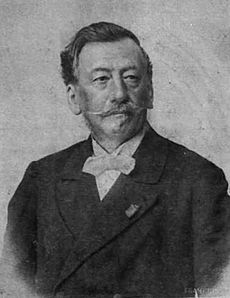 Viktor Miškovský
Obsah
Vzdelanie
Životopis
Ocenenia
Kresby
Životopis
Narodil sa 17. mája 1838 v Bardejove. 
Nakreslil stovky dokumentačných kresieb kultúrnych pamiatok. 
Bol  zakladateľ pamiatkovej starostlivosti v Uhorsku, pedagóg, výtvarník. 
Zomrel  2. novembra 1909 v Košiciach, keď mal 71 rokov.
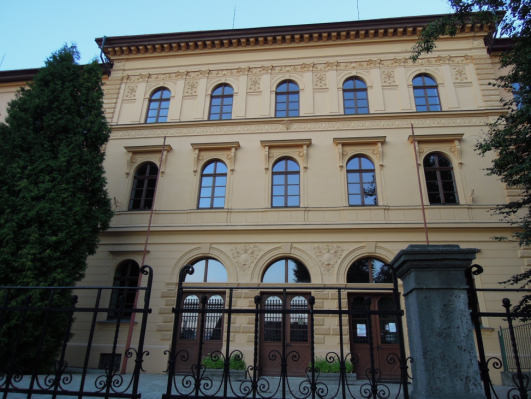 Vzdelanie
Základné vzdelanie získal v Bardejove, kde chodil aj do kresliarskej školy. Navštevoval techniku v Budíne a polytechniku vo Viedni. 
Po jej absolvovaní v roku 1866 krátko vyučoval na školách v Bardejove a Kremnici, neskôr pôsobil ako profesor deskriptívy a rysovania na Štátnej reálke v Košiciach.
Kresby
Miškovský bol talentovaný umelec. Pri zobrazovaní pamiatok používal najčastejšie tri techniky – akvarel, perokresbu a kresbu ceruzkou alebo tušom. 
Za najdôležitejšiu časť Miškovského diela sa považuje jeho grafická tvorba. Práve ona bola východiskom pri rekonštrukcii románskeho kostola vo Svinci.
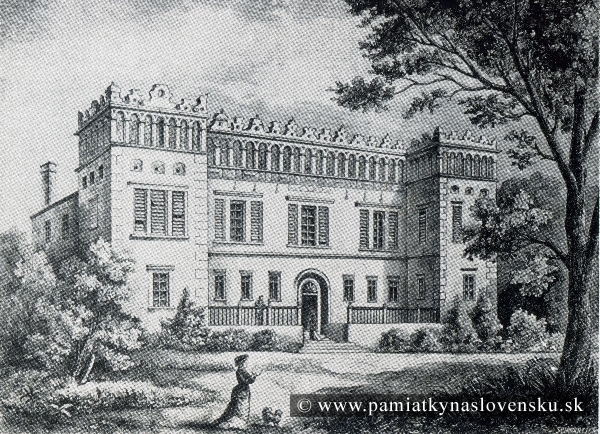 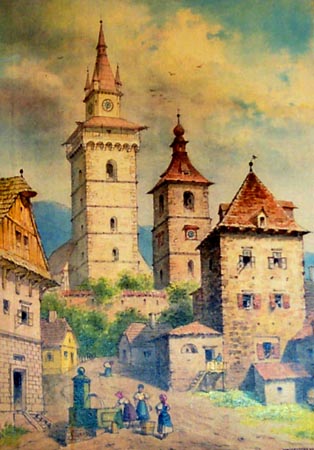 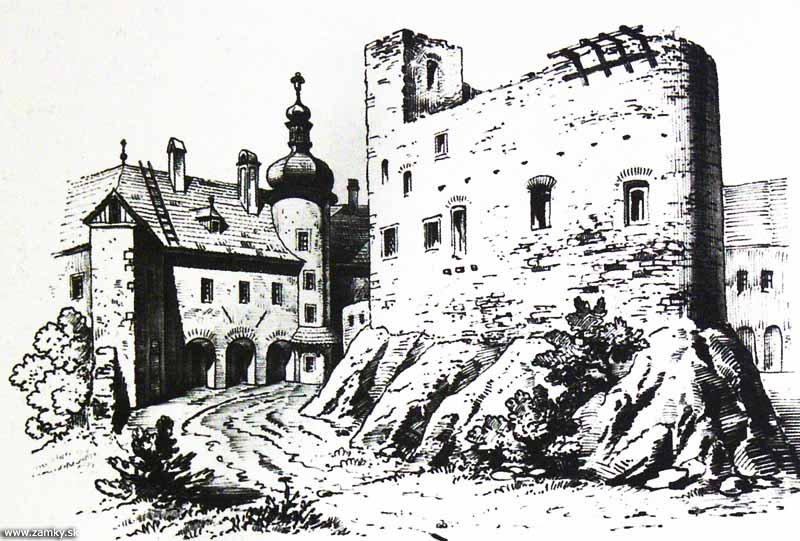 Ocenenia
V roku 1967 bol odmenený zlatou medailou na svetovej výstave v Paríži za kolekciu 9 albumov s akvarelmi pamiatok z východného Slovenska.
V roku 1875 bronzovou medailou na svetovej výstave v Londýne  a v roku 1878 v Paríži striebornou medailou za album stredovekých renesančných  pamiatok. 
V roku 1879 bol vyznamenaný v Székesfehérvári zlatou medailou, 1897 rytierskym krížom Radu Františka Jozefa.
Zdroje
https://sk.wikipedia.org/wiki/Viktor_Mi%C5%A1http
http://ssjh.sk/pano/panorama-Bardejov-13.htm
Viktor Miškovský - Myskovszky (1838 – 1909) - www.pamiatkynaslovensku.com - (viktor-miskovsky-myskovszky-1838-1909) 
http://www.cassovia.sk/newsread.php?newsid=1587
http://www.tanika.sk/web/bardejov/discuss.htm
http://www.extraslovensko.sk/mesta/bardejov